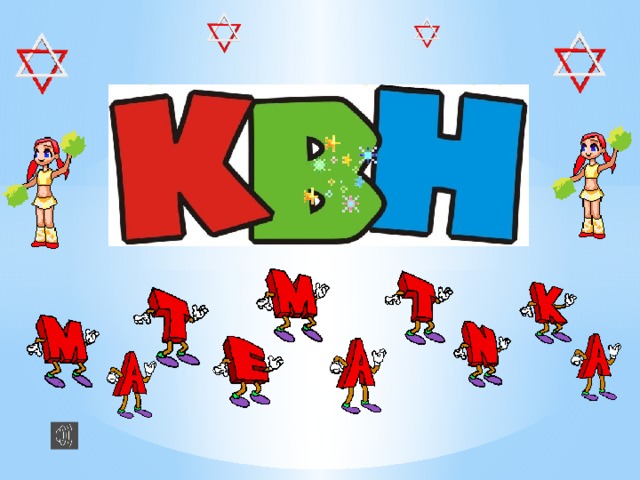 ГОУ ЛНР «Краснодонская средняя школа №9»
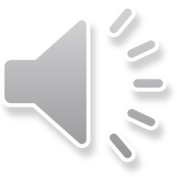 Учитель математики: Полякова О.Ф.
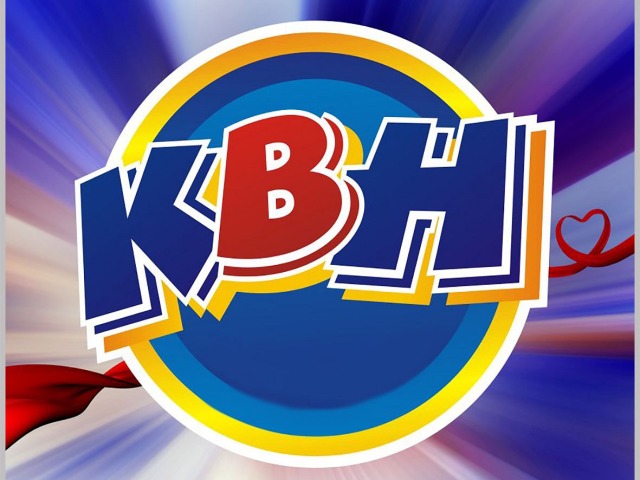 1 конкурс: Приветствие
2 конкурс: Разминка
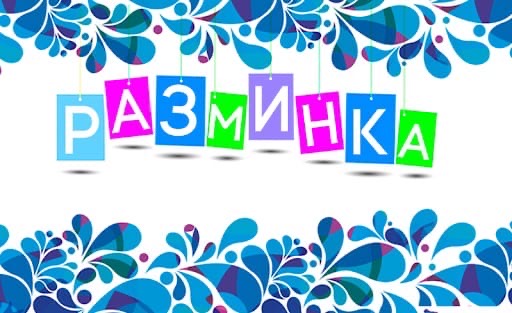 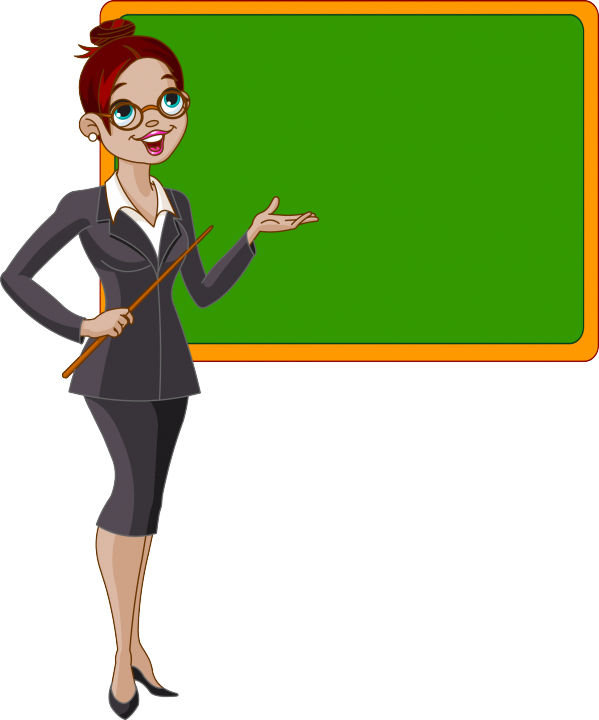 3 конкурс: Вспомнить всё!
17, 41, 39, 57, 14, 22, 63
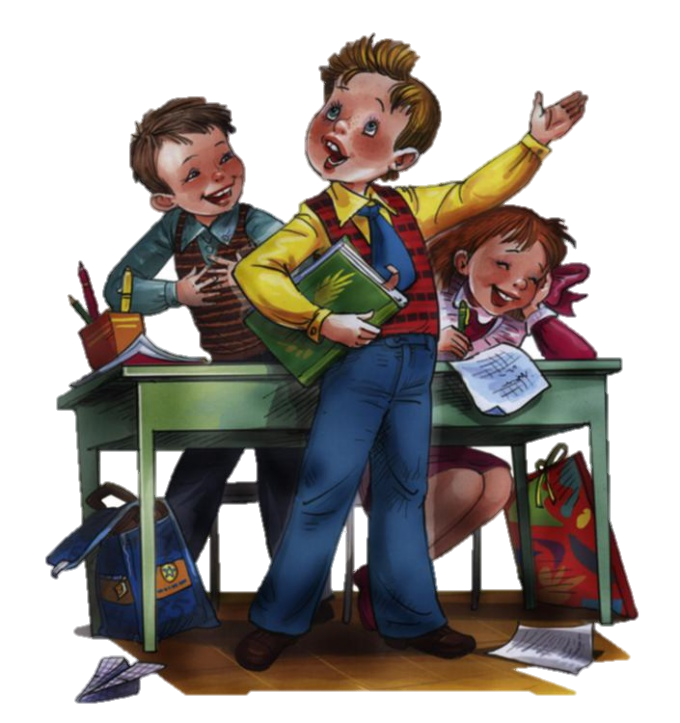 4 конкурс: Конкурс капитанов
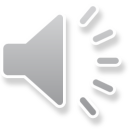 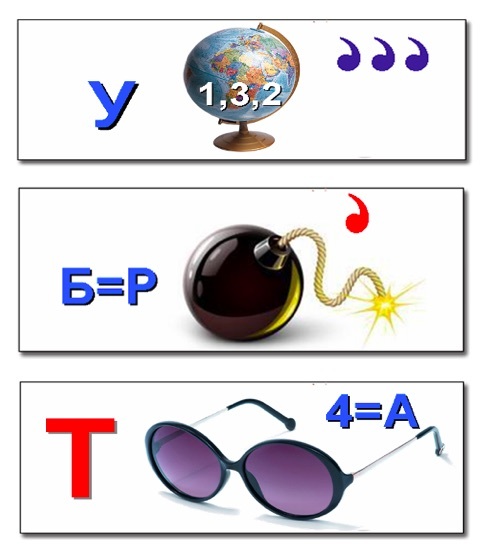 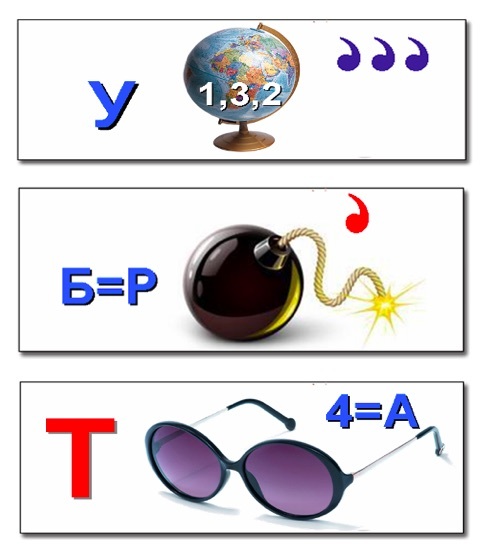 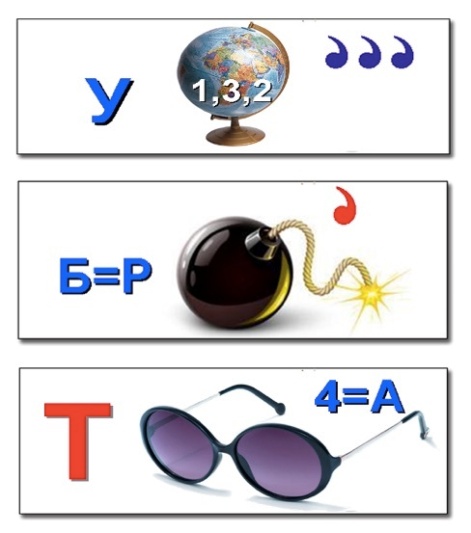 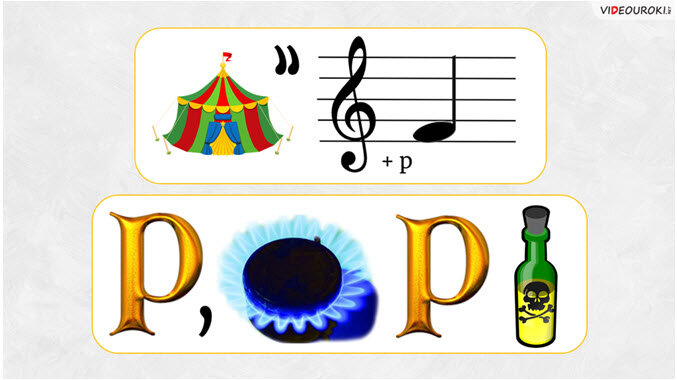 5 конкурс: «Бой скороговорок»
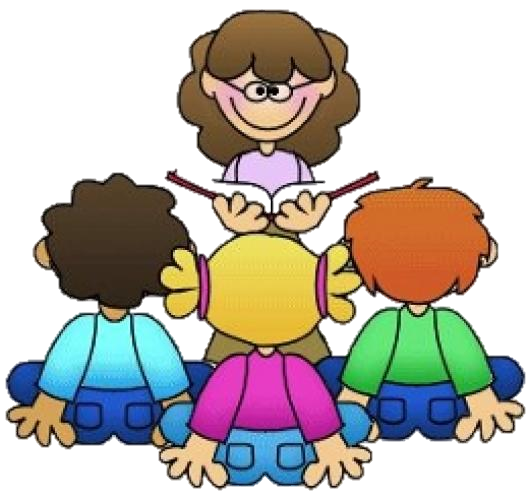 6 конкурс: «Музыкальный»
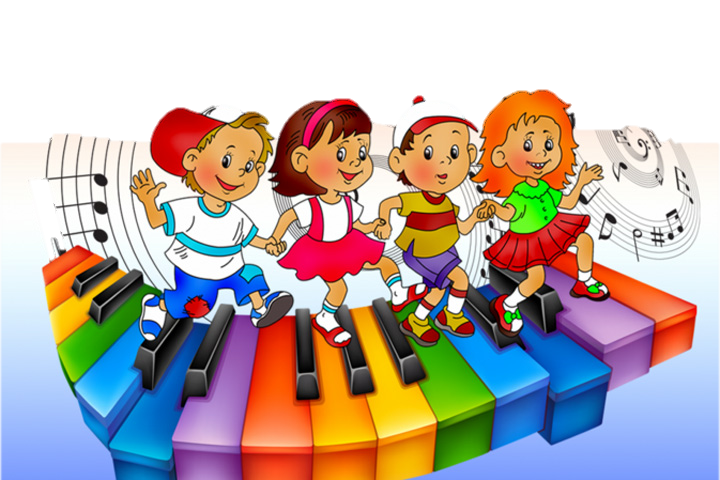 7 конкурс: Литературный
АРИФМЕТИКА
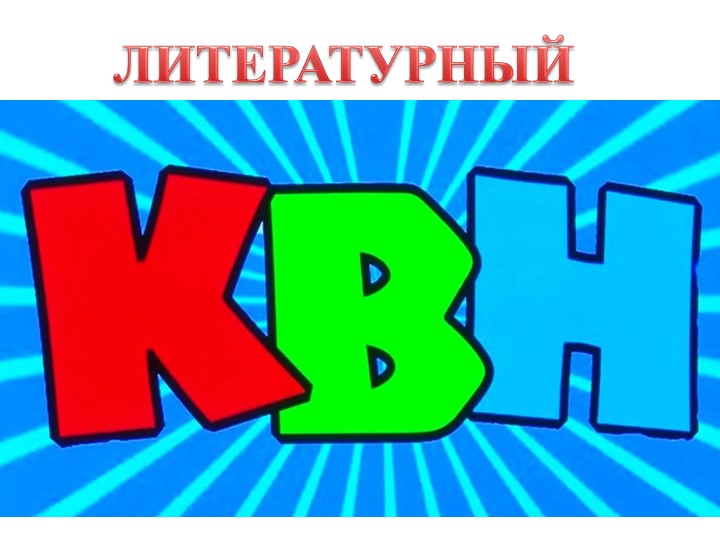 Подведение итогов.
Вот закончилась игра,
Результат узнать пора.
Кто же лучше всех трудился
И в КВН отличился?
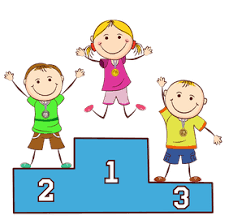 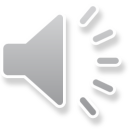 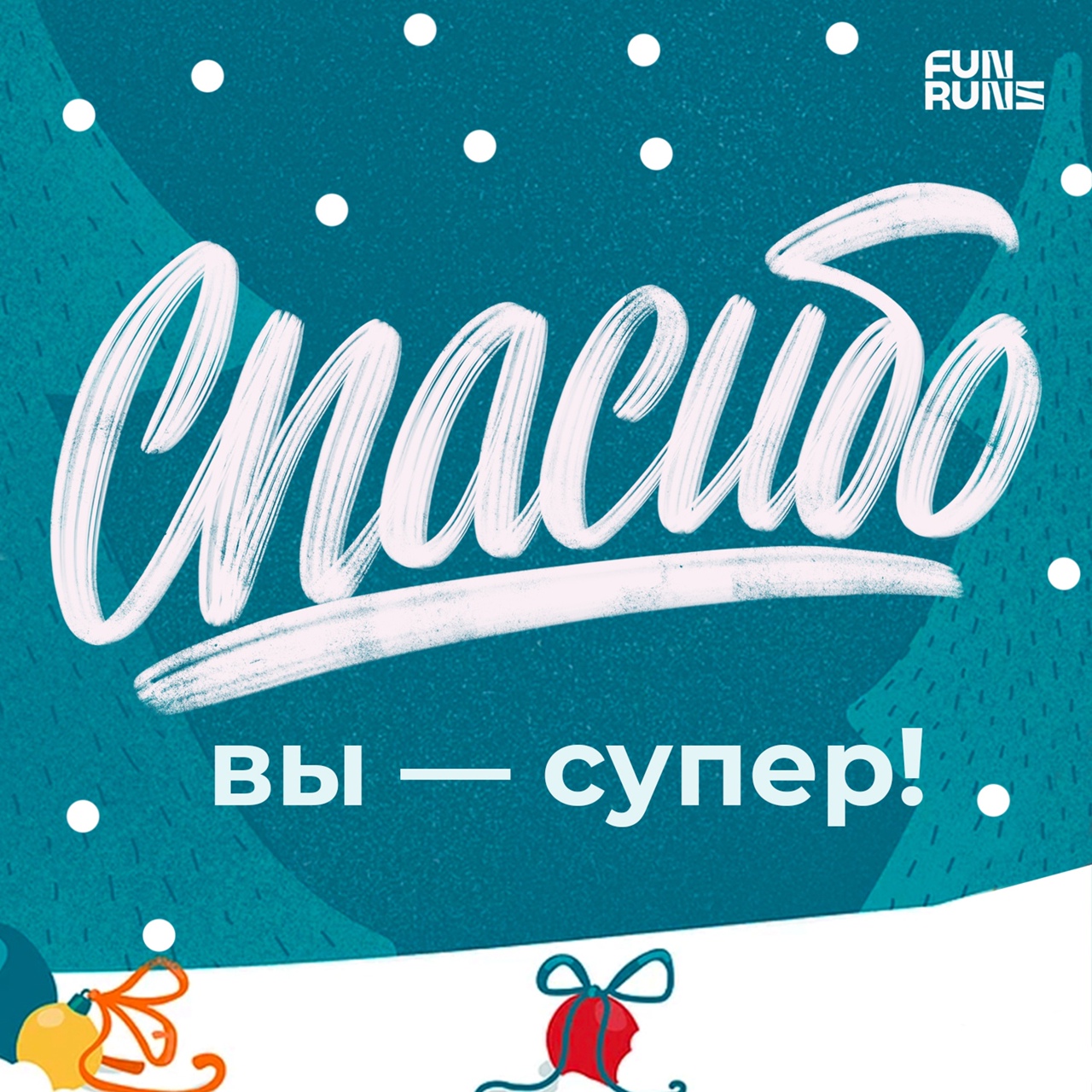